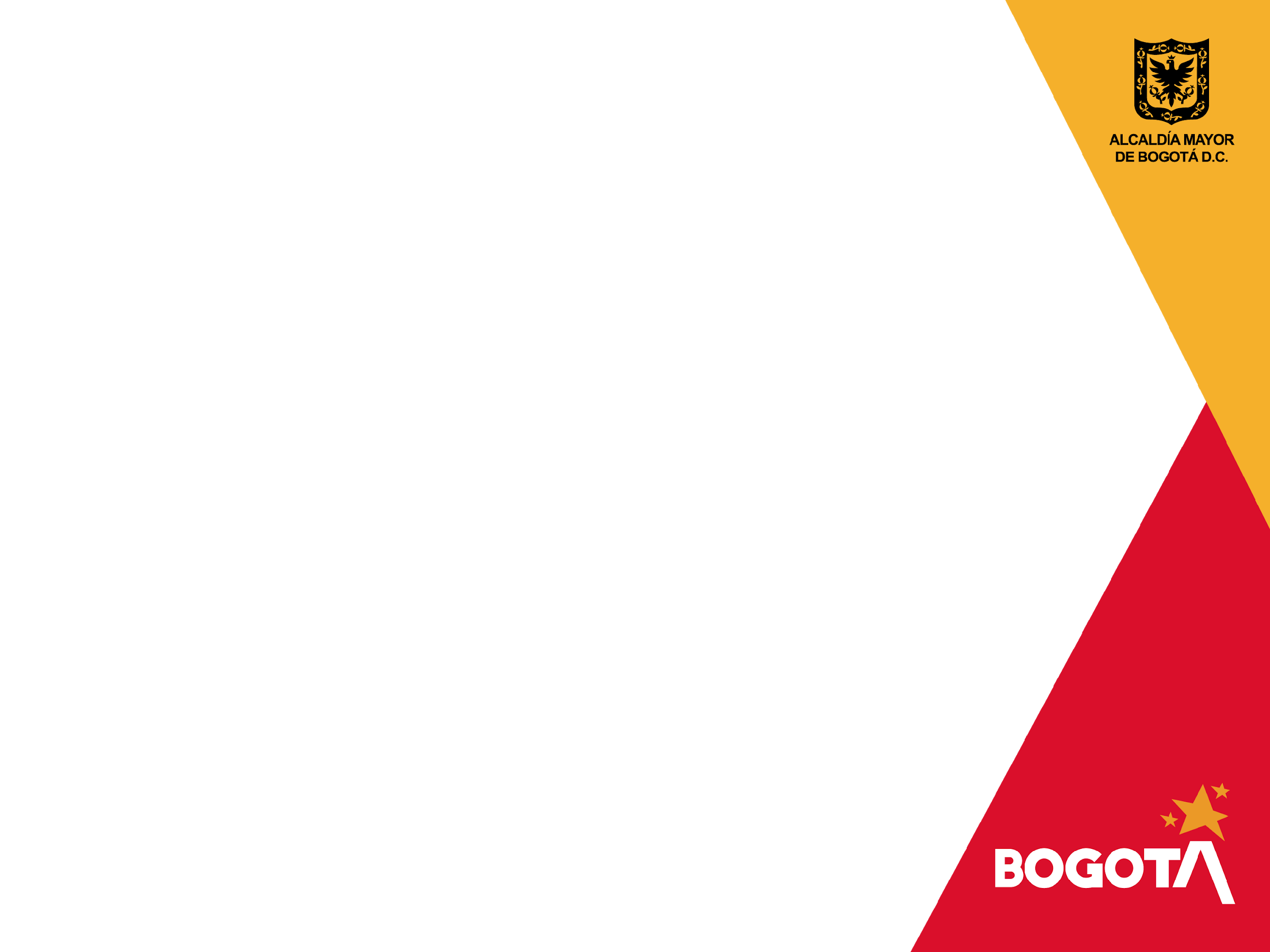 INFORME FINAL
Cultura ciudadana - Peatones





Bogotá, Febrero 4 de 2021
Ficha Técnica
#YoMeQuedoEnCasa
Nota: Este informe atiende los lineamientos de la norma ISO 20252:2012
Nota para el lector:
La dirección de investigación y diseño de formularios ha sido liderado por la Secretaría de Cultura, Recreación y Deporte en cabeza de la Dirección de Cultura Ciudadana.

Los operativos de campo han contado con el apoyo de la Secretaría General, Secretaría de Seguridad, Secretaría de Planeación y Secretaría de la Mujer, Empresa de Teléfonos de Bogotá - ETB y Open Society.

El levantamiento de la información telefónica se ha realizado por parte de la ETB y Línea 195, así como por DATEXCO y Centro Nacional de Consultoría – CNC y Brandstrat
Nota metodológica:
Las desagregaciones realizadas (estrato, subred,  localidad u otros) solo se muestran en esta presentación si tienen datos relevantes, que complementen o permitan ilustrar situaciones de relevancia en el seguimiento.
En algunos casos, se mantienen datos y gráficas de una sola aplicación, que por su valor informativo vale la pena mantenerla.
En algunos casos la información de Ns/Nr es suprimida de las gráficas que se presentan.
Distribución de la muestra por Subred
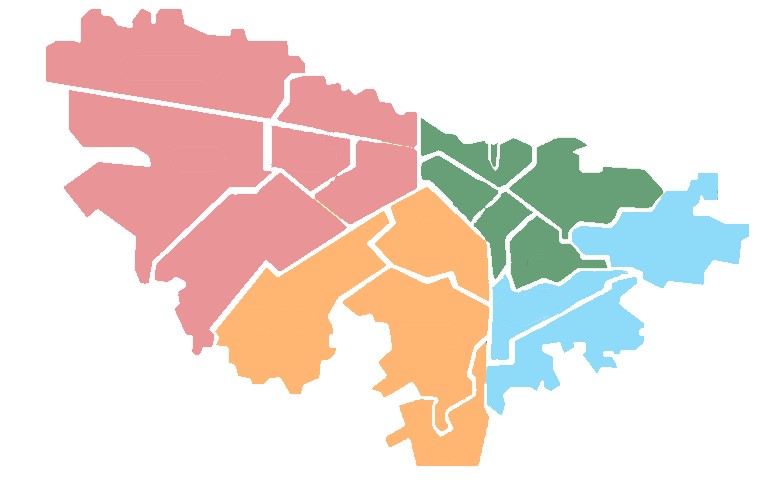 Red Centro Oriente
163
Red Norte
355
Red Sur
270
Red Sur Occidente
216
Datos de Febrero 04 de 2021
Encuestas aplicadas por localidad
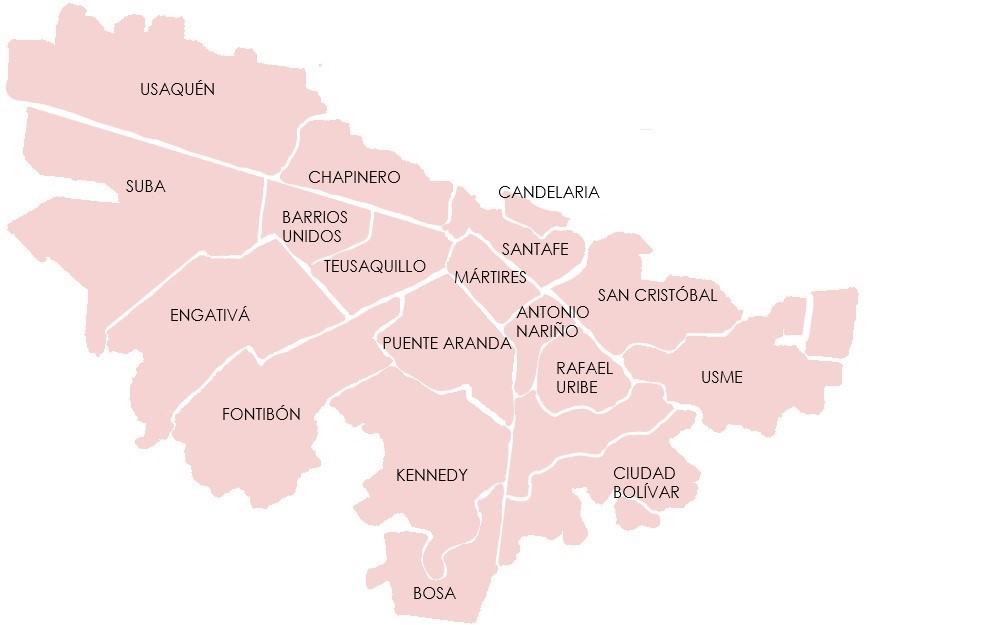 21
64
41
35
52
49
87
61
74
87
49
40
33
30
44
52
43
74
7
SUMAPAZ
TUNJUELITO
68
En total se han realizado 1011 encuestas distribuidas en las 20 localidades de Bogotá.
Por favor dígame ¿con cuál estrato le llega el servicio de energía eléctrica donde usted reside?
Base: 1011
¿Con qué género se identifica usted?
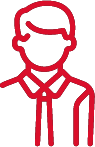 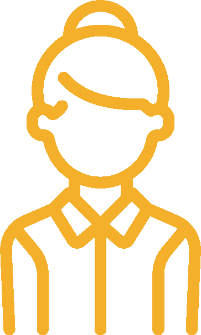 Masculino
Femenino
53%
47%
Base: 1011
¿Cuántos años cumplidos tiene usted?
Base: 1011
F. Número de miembros en el hogar contando con usted
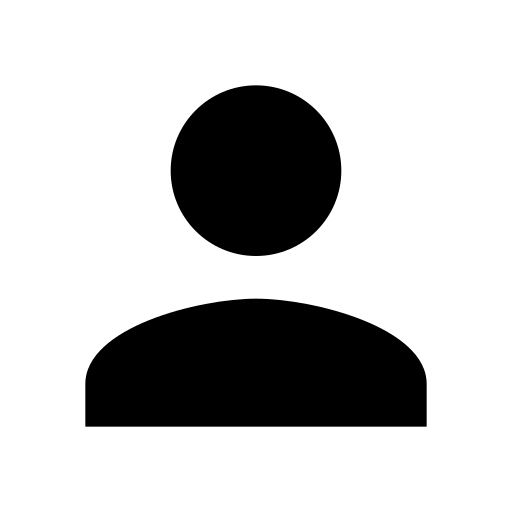 PROMEDIO
3,6
Base: 1011
Principal medio de transporte
#YoMeQuedoEnCasa
1. ¿Actualmente, ¿cuál es el principal medio de transporte que utiliza cuando usted se moviliza por la ciudad?
Principal medio transporte
Base: 1011
Usuarios vehículo particular de motor
#YoMeQuedoEnCasa
2. Para movilizarse en la ciudad, ¿usted prefiere habitualmente manejar carro, moto u otro medio de transporte con motor, frente a otro medio de transporte?
Sí
No
19%
81%
Base: 303
3. Usted me dijo que el principal medio de transporte utilizado es…….. Dígame por favor ¿Con qué frecuencia lo utiliza?
Principal medio transporte
Base: 303
4. Actualmente, durante un mes ¿Cuáles son los dos principales destinos cuando sale de su casa?
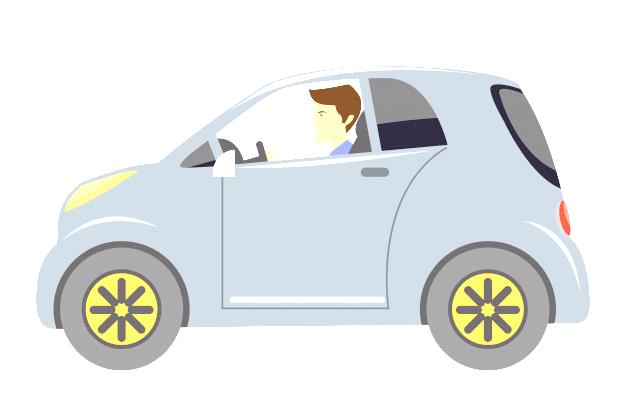 Base: 303
5. Por favor indique el tiempo (minutos) que le toma llegar a cada uno de estos destinos en su vehículo?
Promedio en minutos
Base: 303
5a. Y el momento del día en que va a este destino en su vehículo…?
Base: 303
6. Dígame por favor dentro de las siguientes opciones ¿Por qué usted habitualmente no prefiere caminar para movilizarse en Bogotá?
Base: 303
7. Teniendo en cuenta su percepción de la movilidad en la ciudad ¿Usted estaría dispuesto a caminar más como alternativa para ir a sus principales destinos?
Sí
No
52%
48%
Base: 303
8. En su opinión como conductor de carro, moto, bicicleta eléctrica y/o patineta eléctrica ¿Qué tan de acuerdo está usted con que se reduzcan las vías vehiculares para ampliar los andenes y los senderos peatonales en la ciudad?
T2B (Completamente +De acuerdo)
B2B (Completamente + En desacuerdo)
32%
35%
Base: 303
9. En su opinión como conductor de carro, moto, bicicleta eléctrica y/o patineta eléctrica, dígame por favor su nivel de acuerdo está con esta afirmación: 
“Los y las peatones de Bogotá respetan las normas de tránsito”
T2B (Completamente +De acuerdo)
B2B (Completamente + En desacuerdo)
80%
20%
Base: 303
10. Como conductor de carro, moto, bicicleta eléctrica y/o patineta eléctrica ¿Considera usted que los peatones dificultan la movilidad en Bogotá?
Sí
No
NS/NR
34%
65%
Base: 303
11. Como conductor de carro, moto, bicicleta eléctrica y/o patineta eléctrica ¿Cuál de los siguientes malos comportamientos es el que más observa en los peatones en Bogotá?
Base: 303
12. En general ¿Cómo calificaría usted la prudencia de los y las peatones en Bogotá?
T2B (Nada + Poco)
B2B (Algo+Muy)
89%
11%
Base: 303
Peatones
#YoMeQuedoEnCasa
13. Antes de la pandemia por COVID 19, ¿usted caminaba usualmente para...?
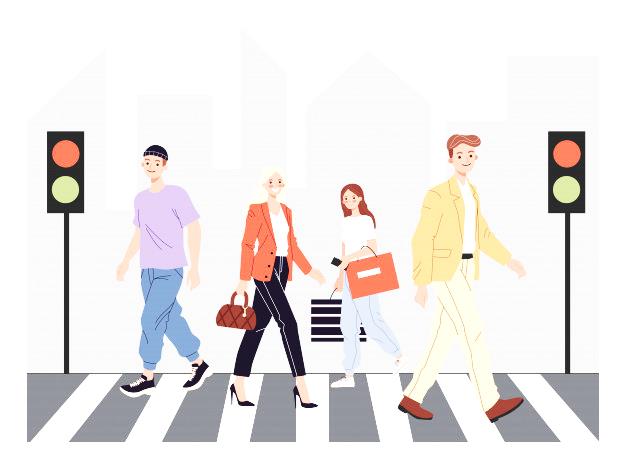 Base: 70
14. En general cuando usted decide caminar ¿Cuáles son sus dos principales destinos?
Base: 70
15. Por favor indique el tiempo (minutos) estimado que le toma llegar caminando a cada uno de esos dos destinos.
Promedio en minutos
16. ¿Esos recorridos los hace…?
Base: 70
17. Por favor dígame, actualmente ¿Cuántas veces al mes camina para ir a sus principales destinos?
Entre 20 y 30 días
49%
Base: 70
18. ¿Cuándo camina, cuántos trayectos realiza en un día? (Trayecto es considerado como el ir de un punto a otro, sin contar el regreso)
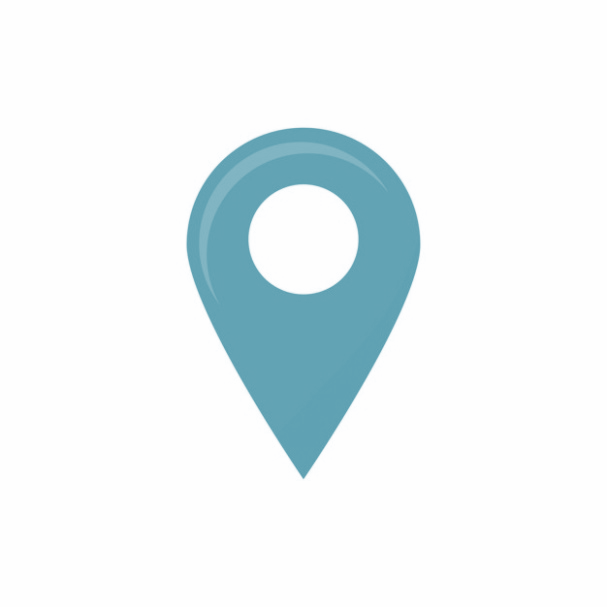 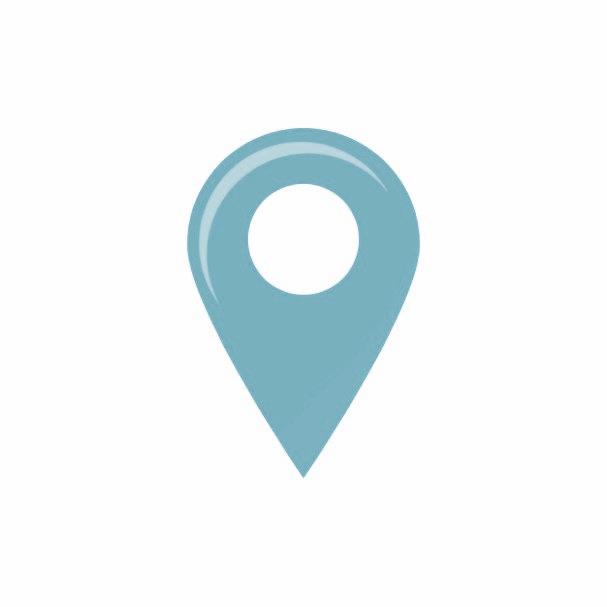 Base: 70
19. Aproximadamente ¿cuánto tiempo camina usted en un día normal?
Base: 70
20. Dígame por favor ¿Usted, en qué zona de la ciudad habitualmente camina?
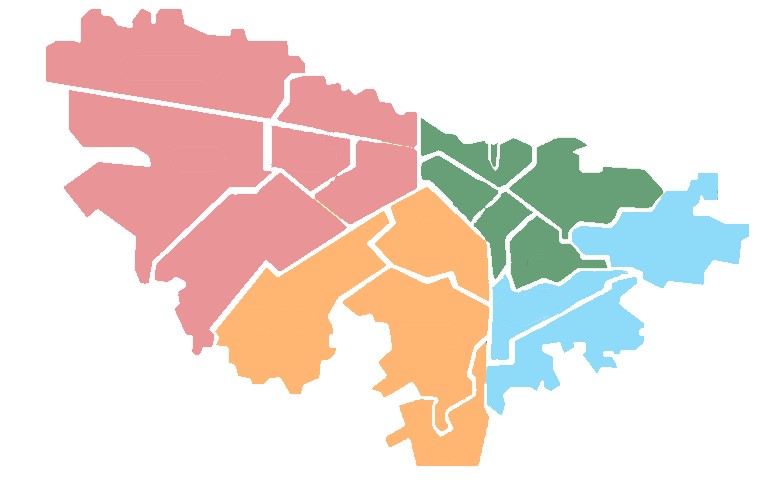 Oriente
2%
Centro
4%
Norte
18%
Sur
45%
Occidente
31%
Base: 70
Base: 70
21. Dígame por favor ¿Cuál es su lugar favorito para caminar en Bogotá?
Base: 70
22. ¿Alguna de las personas que viven en su hogar camina al menos una vez a la semana para ir a trabajar o estudiar?
Sí
No
49%
51%
Base: 70
23. Teniendo en cuenta su percepción de la movilidad en Bogotá ¿Usted estaría dispuesto a caminar más para llegar a sus principales destinos?
Sí
No
NS/NR
19%
79%
Base: 70
24. ¿Cómo calificaría el estado de andenes y senderos peatonales en Bogotá?
Base: 70
25. De las siguientes razones ¿Cuál es la que lo desmotiva más para movilizarse caminando?
Base: 70
26. De las siguientes razones ¿cuál es la que lo motiva más para movilizarse caminando?
Base: 70
27. En su opinión como peatón ¿Qué motivaría a otros habitantes de Bogotá a caminar más?
Base: 70
28. Hablando de seguridad ciudadana ¿Cuál de las siguientes razones lo desanima más para movilizarse a pie?
Base: 70
29. En el último año, cuando ha salido a caminar, ¿ha sufrido alguna de las siguientes situaciones?
Base: 70
30. Pensando en la seguridad vial ¿Para usted cuál es el principal riesgo que enfrentan los peatones en Bogotá?
Base: 70
31. Como peatón, ¿en el último año se ha visto involucrado en un accidente vial?
Sí
No
7%
93%
Base: 70
32. Para usted ¿De 10 peatones en Bogotá cuántos cree usted que conocen y respetan las normas de tránsito?
Promedio 
4,4 peatones
Base: 70
33. Teniendo en cuenta su experiencia como peatón y usando escala de 1 a 4 en donde 1 es Muy Imprudente, 2 algo imprudente, 3 poco imprudente y 4 nada imprudente ¿Cómo calificaría usted la imprudencia de los siguientes actores viales?
Base: 70
34. Dígame por favor como peatón ¿cuál es la norma más difícil de cumplir?
Base: 70
35. En su opinión ¿cuál es el principal comportamiento que deberían mejorar los peatones en Bogotá?
Base: 70
36. Cómo peatón ¿Cuál cree usted que es el comportamiento que deberían mejorar las personas que manejan carro en Bogotá?
Base: 70
37. Dígame por favor ¿Cuál es la principal motivación para cumplir con las normas de tránsito cuando camina para movilizarse a sus destinos?
Base: 70
SITUACION
Alguien como usted vive en una ciudad muy similar que se está reactivando después de ser afectada por el Coronavirus (COVID-19).
 
La mayoría de los residentes empezaron a caminar como medio de movilidad durante la pandemia, por razones de salud y prevención. También, son cada vez más los residentes que  creen que todos deberían cuidar el aire, salir del trancón y caminar para ir a sus destinos.
38. Teniendo en cuenta lo que acabo de leer, y usando una escala de 1 a 10 , en donde 1 es extremadamente improbable y 10 extremadamente probable, ¿Qué tan probable es que esta persona opte por empezar a caminar en esta situación?
Probabilidad de empezar a caminar
Escala 1 a 10
Extremadamente 
probable
Extremadamente 
improbable
Base: 70
39. Teniendo en cuenta lo que acabo de leer, y usando una escala de 1 a 10 , en donde 1 es extremadamente improbable y 10 extremadamente probable ¿Qué tan probable es que esta persona siga caminando como medio de transporte para movilizarse después de la pandemia?
Continuar caminando
Escala 1 a 10
Extremadamente 
probable
Extremadamente 
improbable
Base: 70
40. ¿Por favor indique si está de acuerdo o en desacuerdo con las siguientes  afirmaciones?
Base: 70
41. Teniendo en cuenta una escala de 1 a 4, en donde 1 es No confío para nada, 2 confío poco, 3 confío algo y 4 confío completamente, Cuando usted camina, dígame por favor ¿qué tanto confía en los siguientes actores viales?
31%
69%
Base: 70
42. ¿Cuál de los siguientes factores considera el más importante para mejorar la experiencia de los y las peatones en Bogotá?
Base: 70
43. Teniendo en cuenta una escala de 1 a 4, en donde 1 es nada frecuente, 2 poco frecuente, 3 algo frecuente y 4 muy frecuente, Con ¿qué frecuencia ha visto los siguientes comportamientos en los y las peatones de Bogotá?
31%
69%
Base: 70
Usuarios de transporte público
#YoMeQuedoEnCasa
44. Dígame por favor dentro de las siguientes opciones ¿Por qué usted habitualmente no prefiere caminar para movilizarse en Bogotá?
Base: 638
45. Teniendo en cuenta su percepción de la movilidad en la ciudad ¿Usted estaría dispuesto a caminar más como alternativa para ir a sus principales destinos?
Sí
No
NS/NR
31%
69%
Base: 638
46. Teniendo en cuenta su percepción de la movilidad en la ciudad ¿Usted estaría dispuesto a caminar más como alternativa para ir a sus principales destinos?
Base: 638
47. ¿Alguna de las personas que viven en su hogar camina al menos una vez a la semana para ir a trabajar o estudiar?
Sí
No
NS/NR
44%
55%
Base: 638
48. Teniendo en cuenta su percepción de la movilidad en Bogotá ¿Usted estaría dispuesto a caminar más para llegar a sus principales destinos?
Sí
No
NS/NR
35%
64%
Base: 638
49. ¿Cómo calificaría el estado de andenes y senderos peatonales en Bogotá?
Base: 638
50. De las siguientes razones ¿Cuál es la que lo desmotiva más para movilizarse caminando?
Base: 638
SITUACION
Alguien como usted vive en una ciudad muy similar que se está reactivando después de ser afectada por el Coronavirus (COVID-19).
 
La mayoría de los residentes empezaron a caminar como medio de movilidad durante la pandemia, por razones de salud y prevención. También, son cada vez más los residentes que  creen que todos deberían cuidar el aire, salir del trancón y caminar para ir a sus destinos.
51. Teniendo en cuenta lo que acabo de leer, y usando una escala de 1 a 10 , en donde 1 es extremadamente improbable y 10 extremadamente probable, ¿Qué tan probable es que esta persona opte por empezar a caminar en esta situación?
Probabilidad de empezar a caminar
Escala 1 a 10
Extremadamente 
probable
Extremadamente 
improbable
Base: 638
52. Teniendo en cuenta lo que acabo de leer, y usando una escala de 1 a 10 , en donde 1 es extremadamente improbable y 10 extremadamente probable ¿Qué tan probable es que esta persona siga caminando como medio de transporte para movilizarse después de la pandemia?
Probabilidad de empezar a caminar
Escala 1 a 10
Extremadamente 
probable
Extremadamente 
improbable
Base: 638
53. ¿Cuál de los siguientes factores considera el más importante para mejorar la experiencia de los y las peatones en Bogotá?
Base: 638
54. Teniendo en cuenta una escala de 1 a 4, en donde 1 es nada frecuente, 2 poco frecuente, 3 algo frecuente y 4 muy frecuente, Con ¿qué frecuencia ha visto los siguientes comportamientos en los y las peatones de Bogotá?
Base: 638
Demográficos
55. Por favor dígame ¿Cuál es el último grado de educación alcanzado por usted?
Base: 1011
56. Por favor dígame ¿Cuál es su ocupación actual?
Base: 1011
57. Por favor dígame ¿En qué sector se desempeña?
Encuestados que trabajan
Base: 654